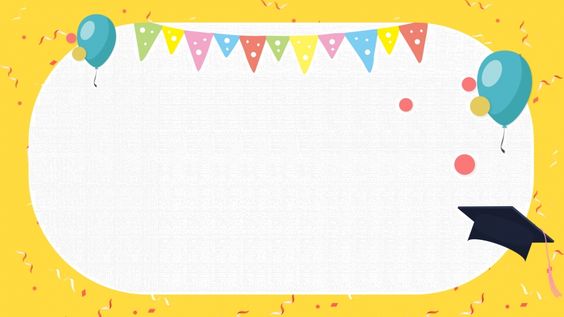 UBND QUẬN LONG BIÊN
TRƯỜNG MẦM NON ĐÔ THỊ VIỆT HƯNG
LINH VỰC PHÁT TRIỂN NHẬN THỨC
NHẬN BIẾT MÀU ĐỎ
GIÁO VIÊN: BÙI QUỲNH ANH
LỨA TUỔI: 3 – 4 TUỔI
THỜI GIAN: 20 - 25 PHÚT
NĂM HỌC: 2021- 2022
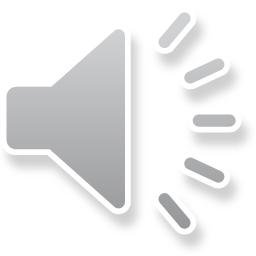 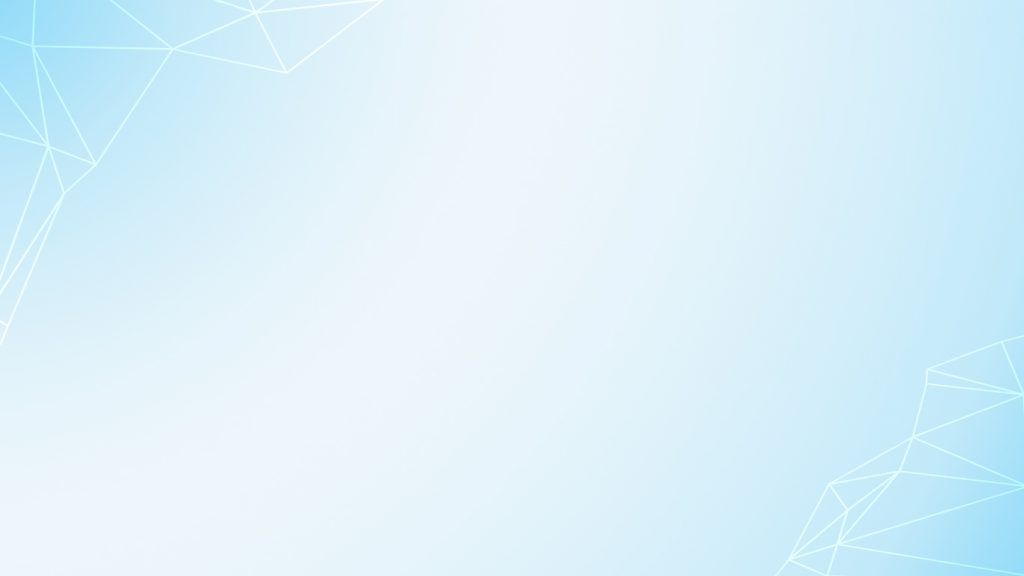 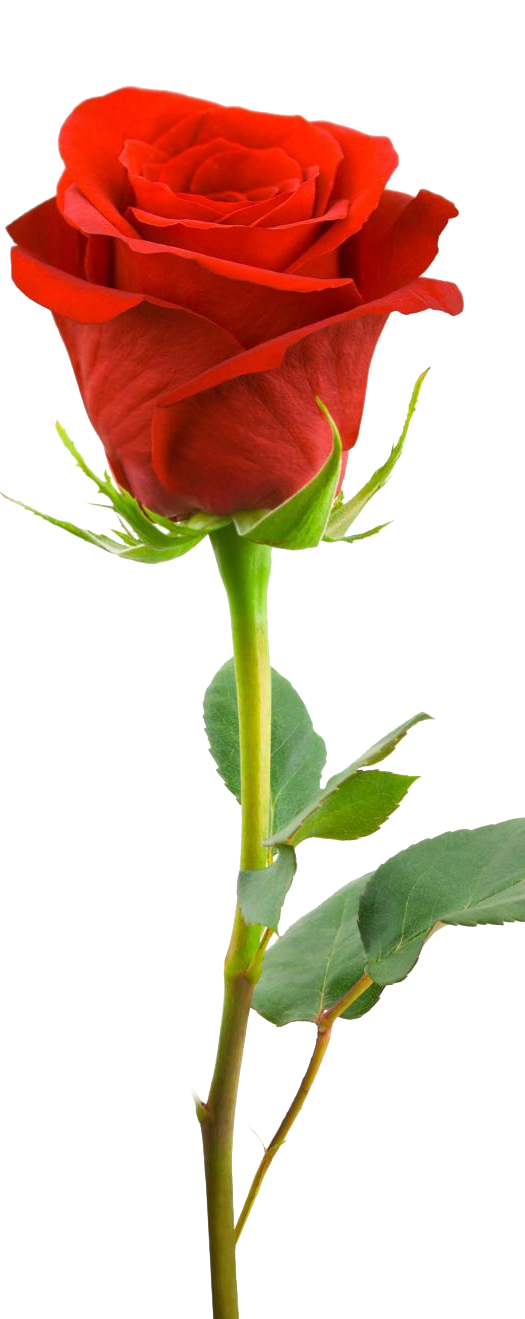 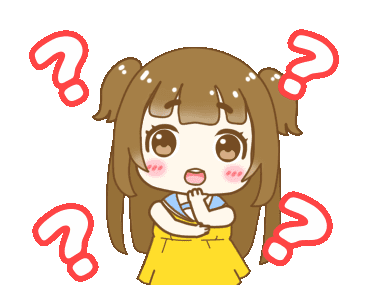 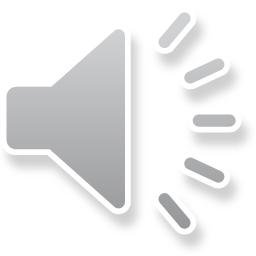 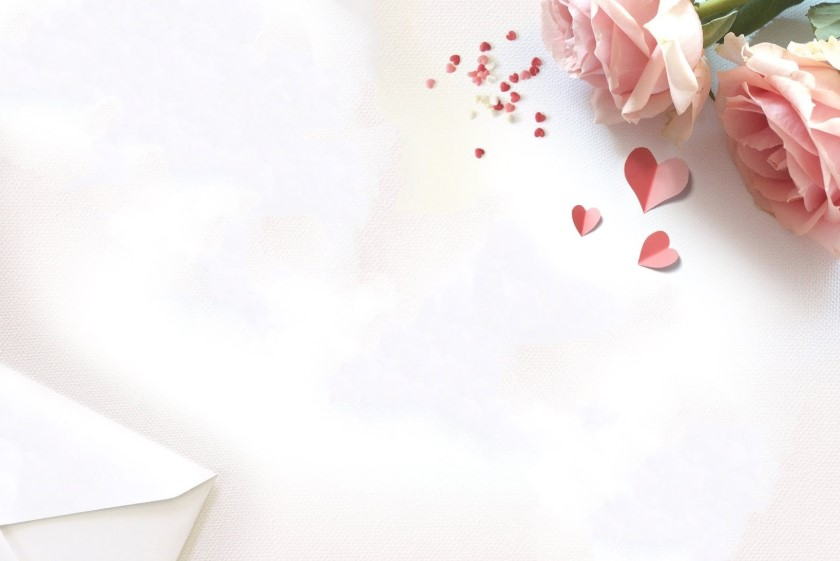 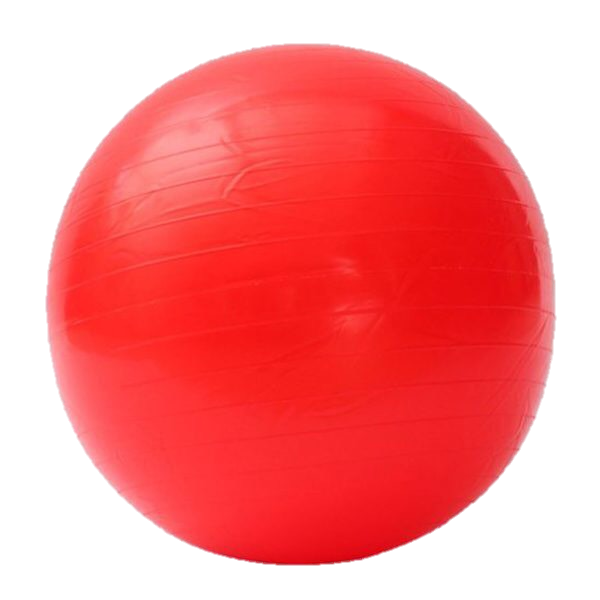 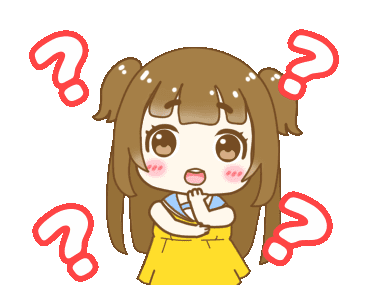 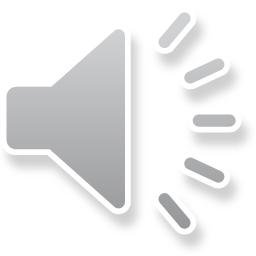 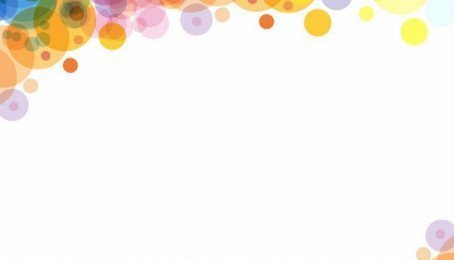 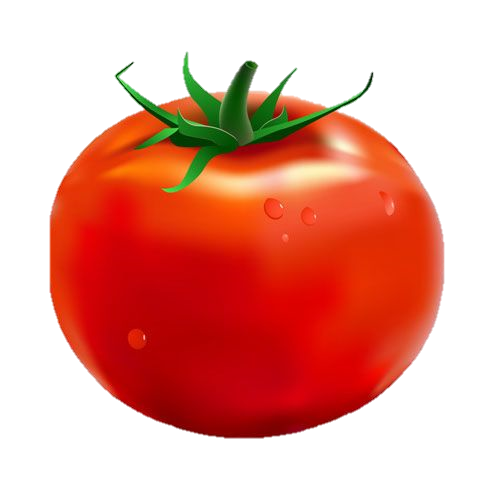 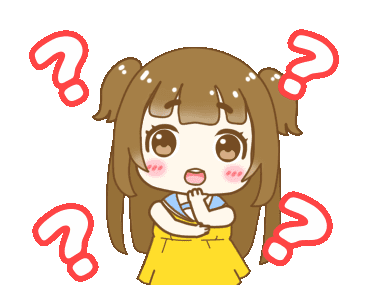 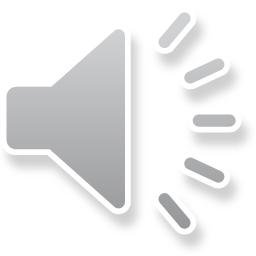 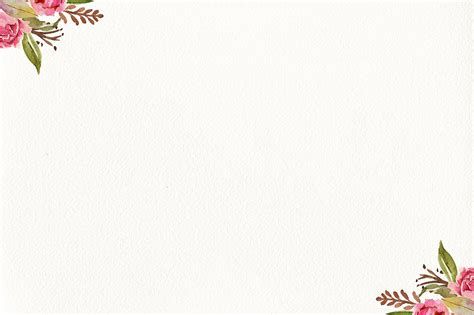 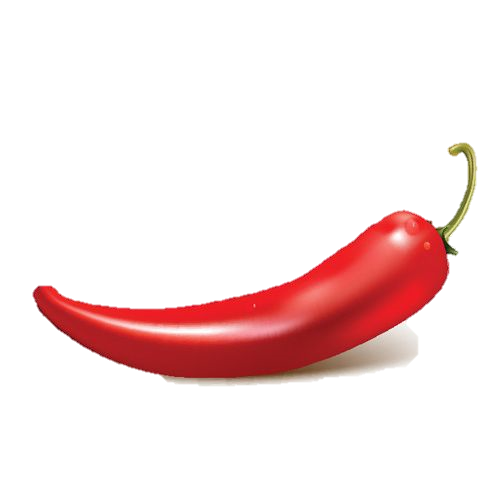 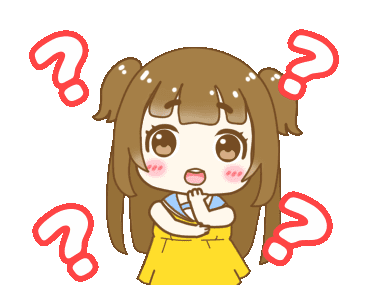 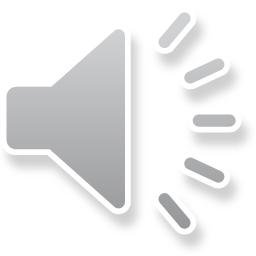 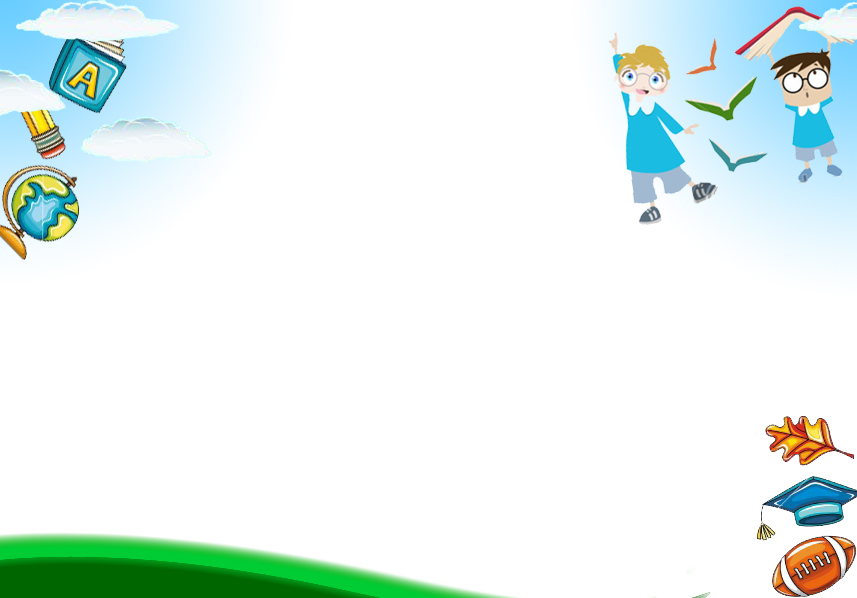 Trò chơi: THỬ TÀI thông minh.
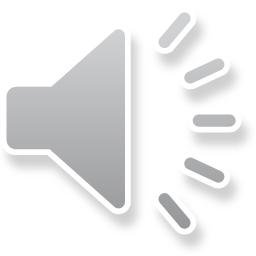 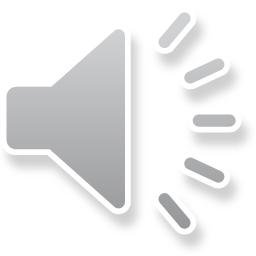 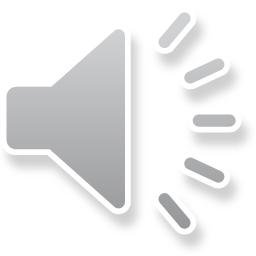 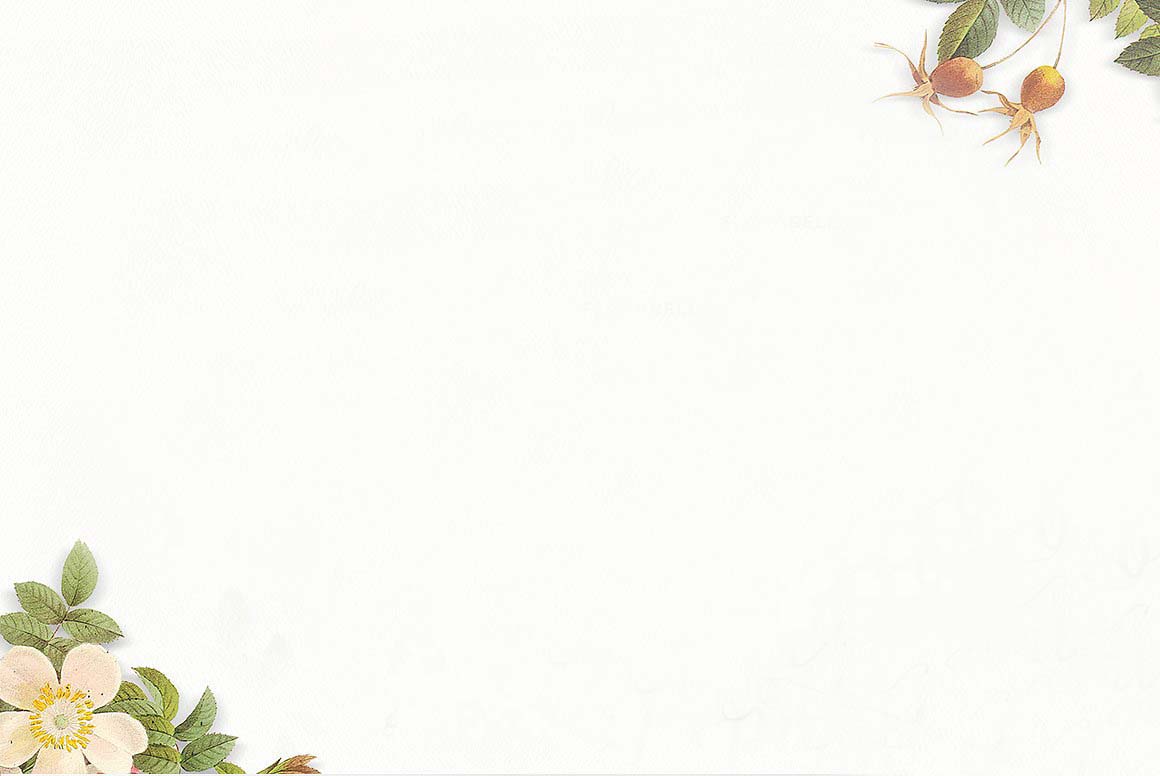 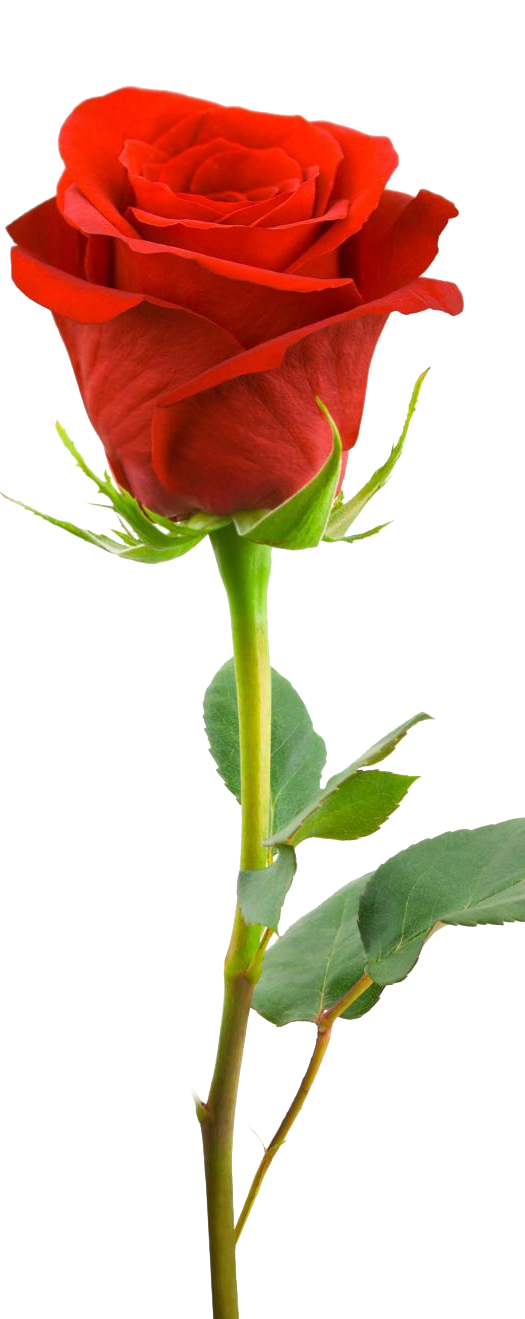 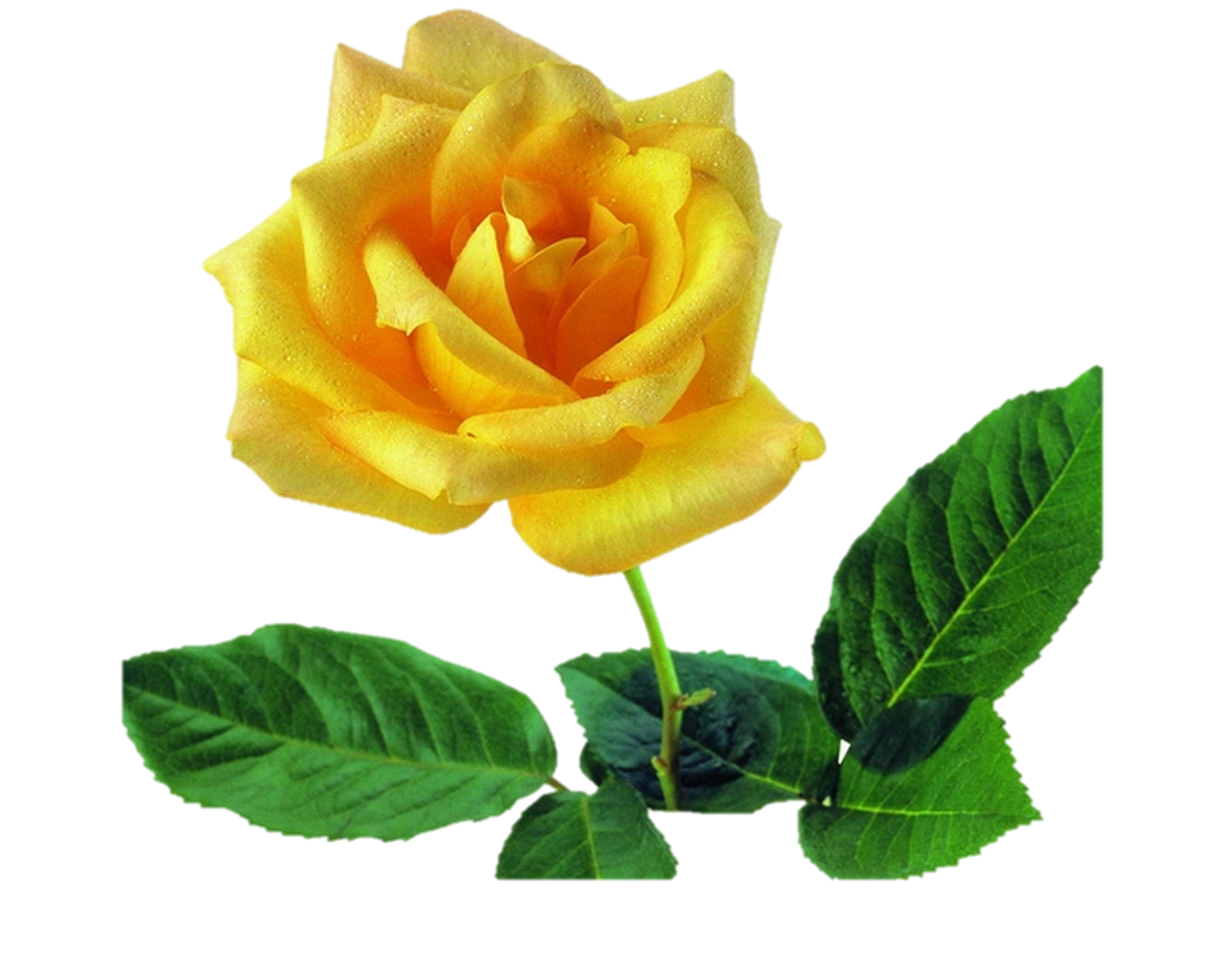 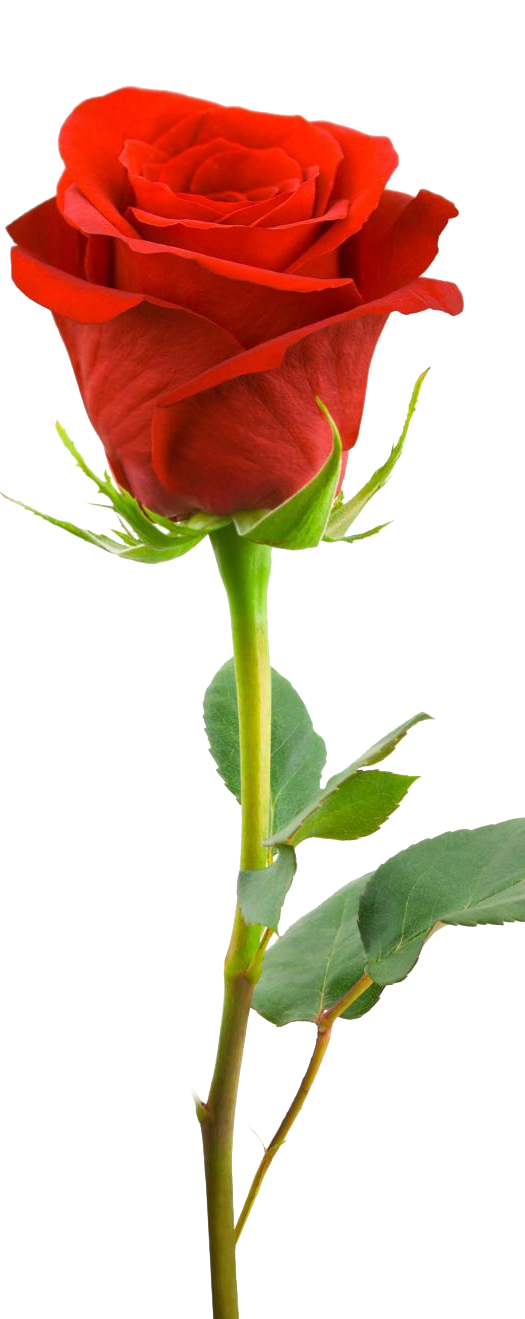 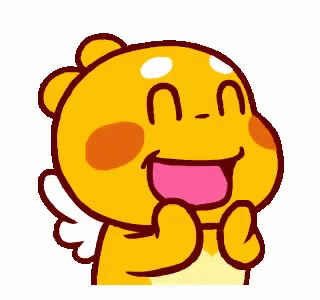 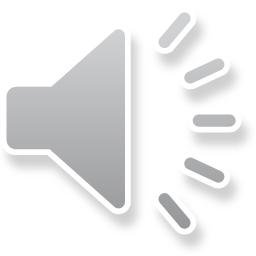 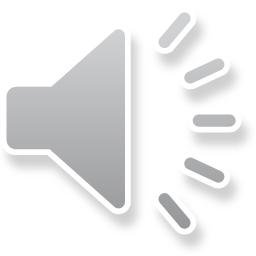 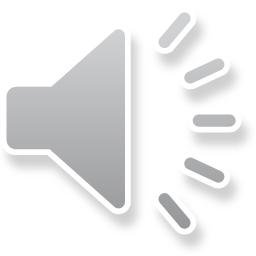 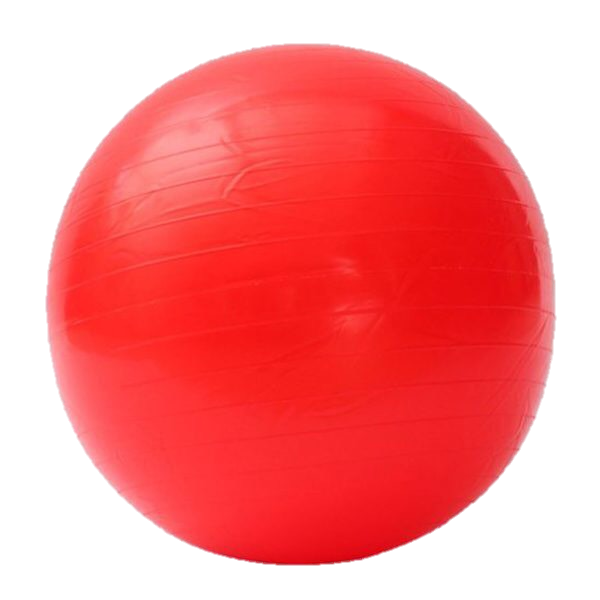 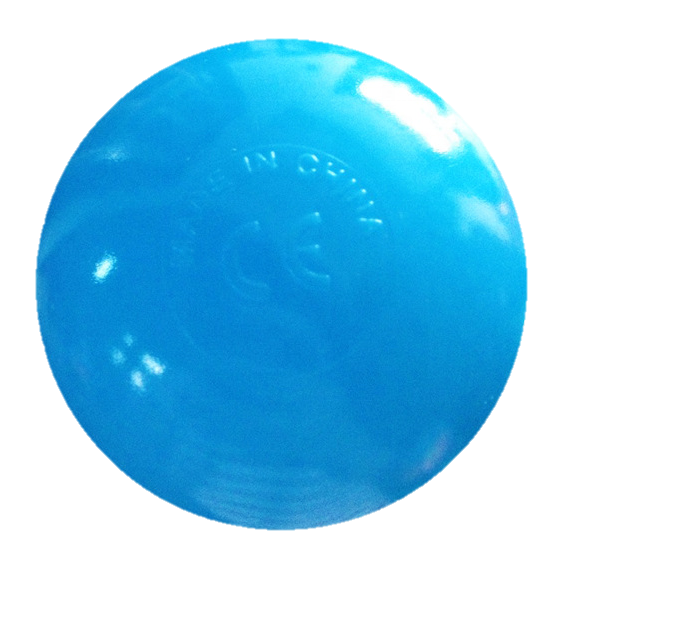 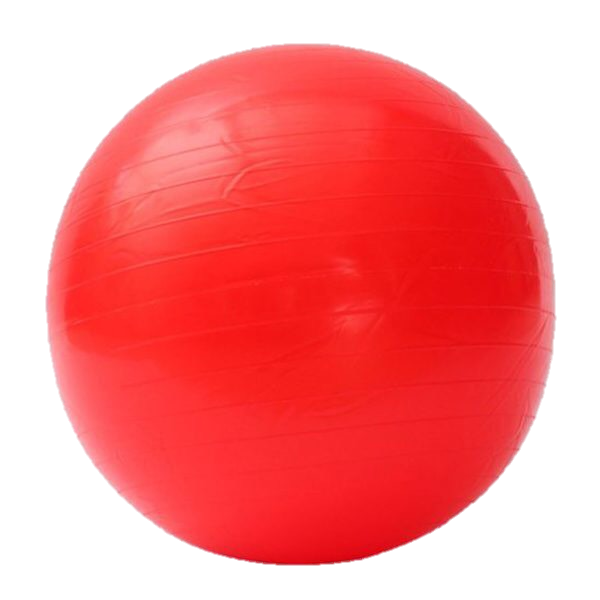 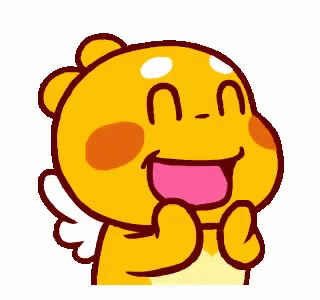 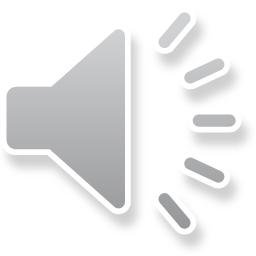 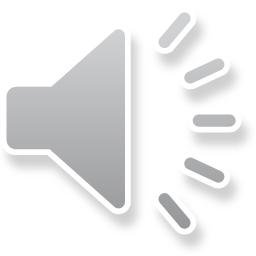 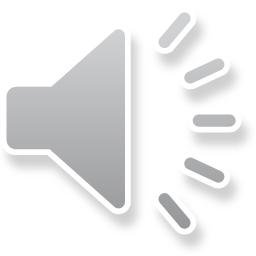 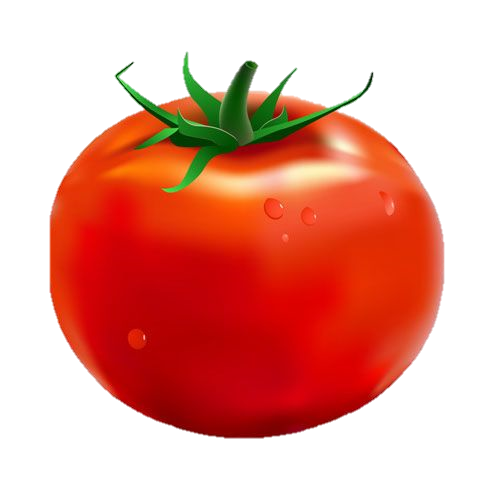 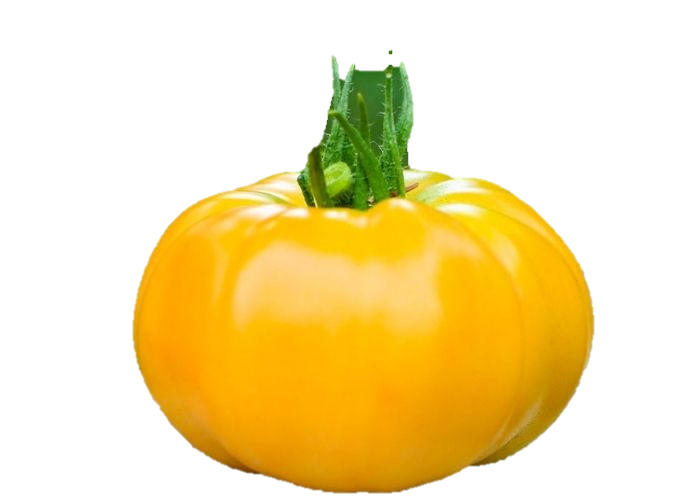 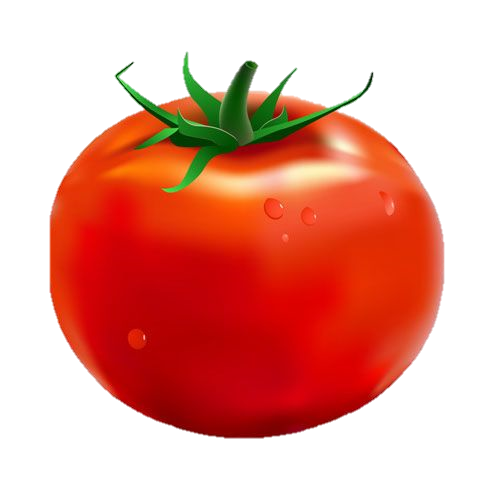 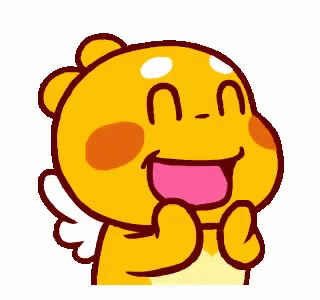 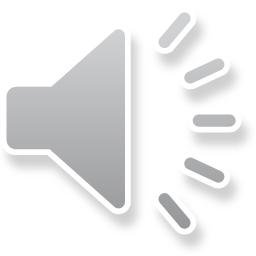 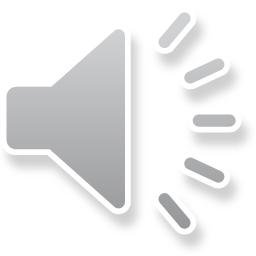 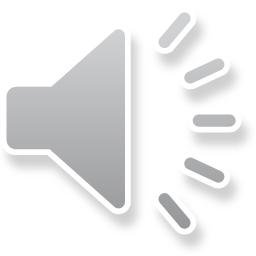 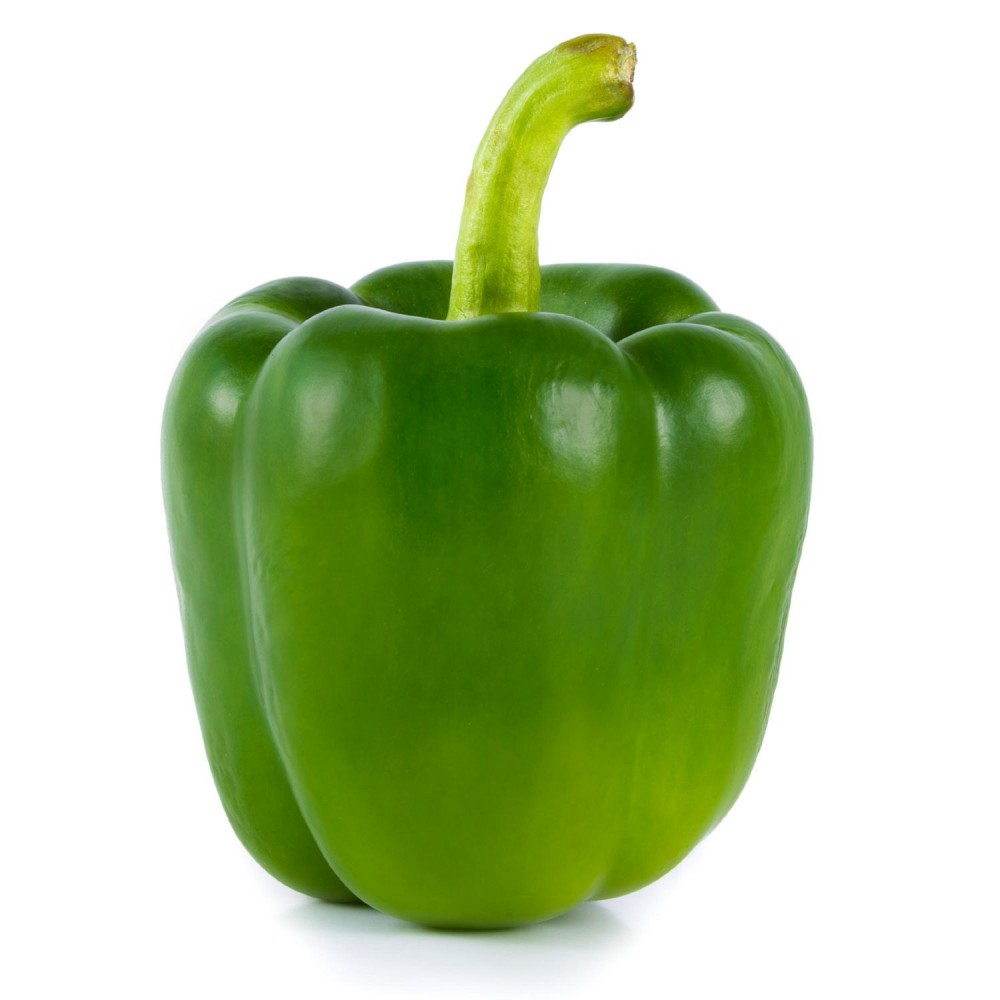 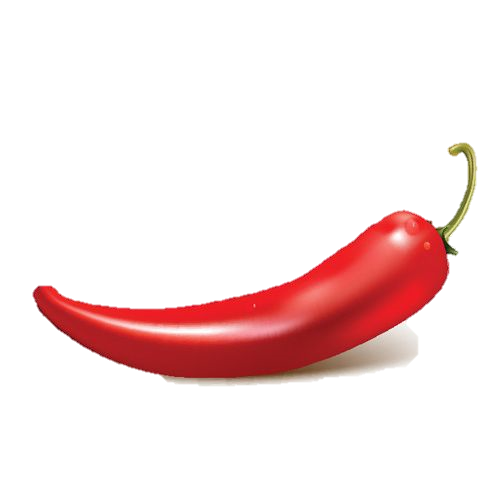 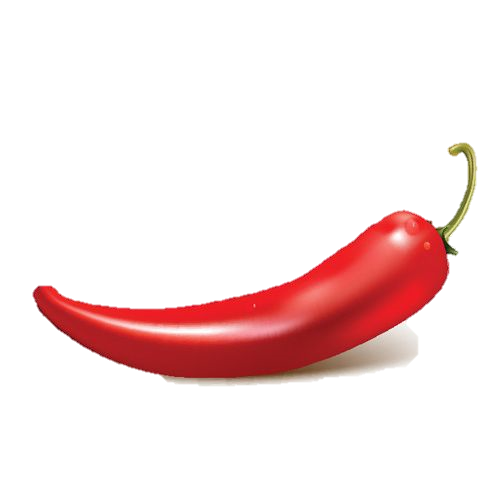 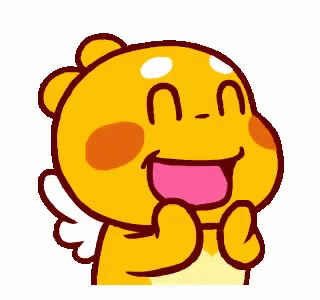 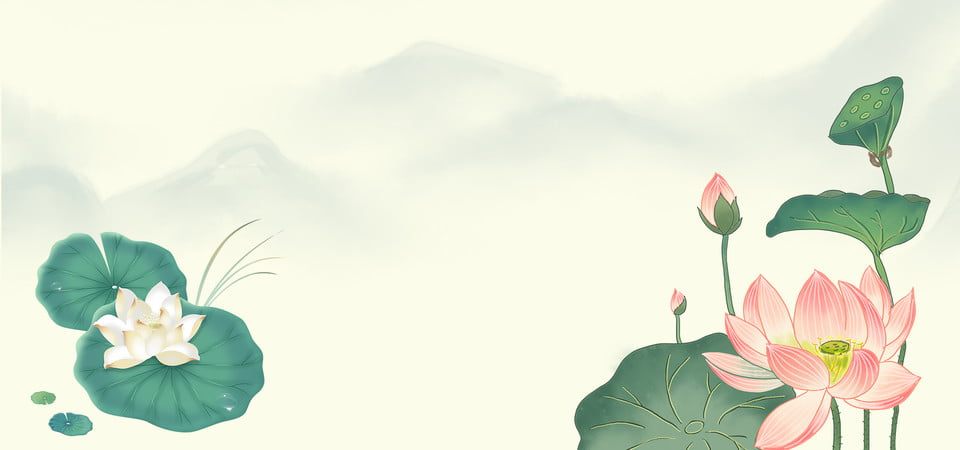 Hãy nhấn        kênh để không bỏ lỡ Video mới.
Hãy nhấn     nếu bạn thấy hữu ích!
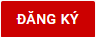 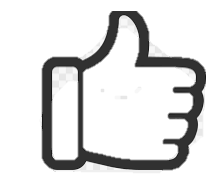 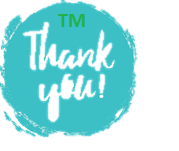